МОУ средняя общеобразовательная школа «Перспектива» 
городского округа Власиха Московской области
ГОСУДАРСТВЕННАЯ ИТОГОВАЯ АТТЕСТАЦИЯ ПО ОБРАЗОВАТЕЛЬНЫМ ПРОГРАММАМ СРЕДНЕГО ОБЩЕГО ОБРАЗОВАНИЯ В 2014 ГОДУ
Заместители директора по УВР
Дёмкина Любовь Геннадиевна
Палатова Марина Георгиевна
2014
НОРМАТИВНЫЕ ПРАВОВЫЕ АКТЫ ФЕДЕРАЛЬНЫЕ  ДОКУМЕНТЫ
Федеральный закон «Об образовании в Российской Федерации» от 29.12.2012 № 273-ФЗ

Порядок аккредитации общественных наблюдателей от 28.06.2013 № 491

Письмо Министерства образования и науки Российской Федерации «О действии результатов единого государственного экзамена» от 20 ноября 2013 г. № ДЛ-345/17

Приказ Минобрнауки России №1400 от 26.12.2013 «Об утверждении Порядка проведения государственной итоговой аттестации по образовательным программам среднего общего образования» (зарегистрировано в Минюсте России 03.02.2014 N 31205)
ГИА проводится по русскому языку и математике  (обязательные учебные предметы). 
Экзамены по другим учебным предметам - литературе, физике, химии, биологии, географии, истории, обществознанию, иностранным языкам (английский, немецкий, французский и испанский языки), информатике и информационно-коммуникационным технологиям (ИКТ) - обучающиеся сдают на добровольной основе по своему выбору.
Участники ГИА
К ГИА допускаются обучающиеся, не имеющие академической задолженности и в полном объеме выполнившие учебный план или индивидуальный учебный план (имеющие годовые отметки по всем учебным предметам учебного плана за каждый год обучения по образовательной программе среднего общего образования не ниже удовлетворительных)
Выбранные обучающимся учебные предметы указываются им в заявлении.
Заявление до 1 марта 2014 года подается в организацию, осуществляющую образовательную деятельность, в которой в которой обучающийся осваивал образовательные программы среднего общего образования.
Обучающиеся изменяют (дополняют) перечень указанных в заявлении экзаменов при наличии у них уважительных причин (болезни или иных обстоятельств, подтвержденных документально).

В этом случае обучающийся подает заявление в ГЭК с указанием измененного перечня учебных предметов, по которым он планирует пройти ГИА, и причины изменения заявленного ранее перечня. Указанное заявление подается не позднее чем за месяц до начала соответствующих экзаменов.
Организация проведения ГИА
В целях информирования граждан о порядке проведения ГИА в средствах массовой информации, на официальных сайтах органов исполнительной власти субъектов Российской Федерации, осуществляющих государственное управление в сфере образования, организаций, осуществляющих образовательную деятельность, публикуется информация:
о сроках проведения ГИА - до 1 апреля;
о сроках, местах и порядке подачи и рассмотрения апелляций - до 20 апреля;
о сроках, местах и порядке информирования о результатах ГИА - до 20 апреля.
Сроки и продолжительность проведения ГИА
Для проведения ЕГЭ и ГВЭ на территории Российской Федерации и за ее пределами предусматривается единое расписание экзаменов. По каждому учебному предмету устанавливается продолжительность проведения экзаменов.

ГИА по обязательным учебным предметам начинается не ранее 25 мая текущего года.
Расписание ЕГЭ
Расписание ЕГЭ
Расписание ЕГЭ
РАСПИСАНИЕ ЕГЭ
Для лиц, повторно допущенных в текущем году к сдаче экзаменов по соответствующим учебным предметам в случаях, предусмотренных настоящим Порядком, и выпускников прошлых лет предусматриваются дополнительные сроки проведения ГИА
Перерыв между проведением экзаменов по обязательным учебным предметам, сроки проведения которых установлены в соответствии с пунктом 27 настоящего Порядка, составляет не менее двух дней
Повторно допускаются к сдаче экзаменов 
в текущем году в дополнительные сроки:


обучающиеся, получившие на ГИА неудовлетворительный результат по одному из обязательных учебных предметов;

обучающиеся и выпускники прошлых лет, не явившиеся на экзамены по уважительным причинам (болезнь или иные обстоятельства, подтвержденные документально);

обучающиеся и выпускники прошлых лет, не завершившие выполнение экзаменационной работы по уважительным причинам (болезнь или иные обстоятельства, подтвержденные документально);
Повторно допускаются к сдаче экзаменов в текущем году в дополнительные сроки:
обучающиеся и выпускники прошлых лет, которым конфликтная комиссия удовлетворила апелляцию о нарушении устанавливаемого порядка проведения ГИА;

обучающиеся и выпускники прошлых лет, чьи результаты были аннулированы по решению председателя ГЭК в случае выявления фактов нарушений устанавливаемого порядка проведения ГИА, совершенных лицами, указанными в пункте 40 настоящего Порядка, или иными (в том числе неустановленными) лицами.
ПРОВЕДЕНИЕ ГИА
Экзамены проводятся в ППЭ, места расположения которых утверждаются органами исполнительной власти субъектов Российской Федерации.
Для каждого обучающегося, выпускника прошлых лет выделяется отдельное рабочее место. 
В аудитории выделяется место для личных вещей обучающихся, выпускников прошлых лет.
В день экзамена участник ЕГЭ прибывает в пункт проведения экзамена (далее - ППЭ) не менее чем за 45 минут до его начала
ППЭ оборудуются стационарными или переносными металлоискателями, средствами видеонаблюдения, системами подавления сигналов подвижной связи. Срок хранения видеозаписи экзамена составляет не менее трех месяцев со дня проведения экзамена.
Аудитории оборудуются средствами видеонаблюдения. Отсутствие средств видеонаблюдения, неисправное состояние или отключение указанных средств во время проведения экзамена, равно как и отсутствие видеозаписи экзамена является основанием для остановки экзамена в ППЭ или отдельных аудиториях ППЭ.
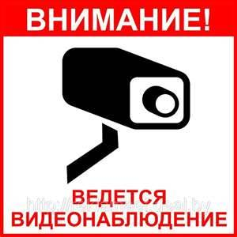 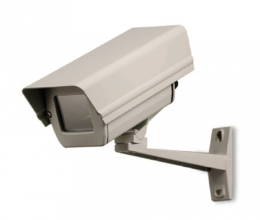 Срок хранения видеозаписи экзамена, на основании которой было принято решение об остановке экзамена в ППЭ или отдельных аудиториях ППЭ, удалении обучающегося, выпускника прошлых лет с экзамена, аннулировании результатов экзамена составляет не менее трех лет со дня принятия соответствующего решения.
СХЕМА ДОПУСКА В ПППЭ
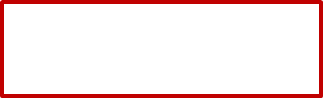 Организатор:
проверяет паспорт, пропуск, наличие участника ЕГЭ в списках распределения;
напоминает о необходимости сдачи средств связи и лишних вещей сопровождающим;
информирует о том, что следующая проверка будет производиться с использованием металлодетектора сотрудником полиции.
КПП1
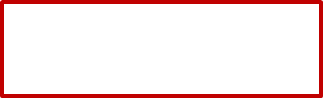 Участники ЕГЭ проходят через «рамку» металлодетектора.
Если сигнал есть – сотрудник полиции предлагает выложить металлические вещи.
Если участник ЕГЭ отказывается – он не допускается к экзамену.
КПП 2
По медицинским показаниям участник ЕГЭ может быть освобожден от проверки с использованием металлодетекторов
Допуск обучающихся, выпускников прошлых лет в ППЭ осуществляется при наличии у них документов, удостоверяющих их личность, и при наличии их в списках распределения в данный ППЭ.

В случае отсутствия у обучающегося документа, удостоверяющего личность, он допускается в ППЭ после подтверждения его личности сопровождающим.
В день проведения экзамена также по желанию в ППЭ присутствуют представители средств массовой информации, общественные наблюдатели, аккредитованные в установленном порядке.

Представители средств массовой информации присутствуют в аудиториях для проведения экзамена только до момента начала заполнения обучающимися, выпускниками прошлых лет регистрационных полей экзаменационной работы.

Общественные наблюдатели свободно перемещаются по ППЭ. При этом в одной аудитории находится только один общественный наблюдатель.
Экзамен сдается обучающимися, выпускниками прошлых лет самостоятельно, без помощи посторонних лиц. 
Во время экзамена на рабочем столе обучающегося, выпускника прошлых лет, помимо экзаменационных материалов, находятся:
гелевая, капиллярная или перьевая ручка с чернилами черного цвета;
средства, разрешенные для использования на экзамене по некоторым предметам;
документ, удостоверяющий личность;
лекарства и питание (при необходимости);
форма для направления в ГЭК замечаний о нарушениях процедуры проведения ГИА.
Итоговая государственная аттестация по всем общеобразовательным предметам в субъектах Российской Федерации начинается в 10.00 по местному времени
СРЕДСТВА, РАЗРЕШЕННЫЕ ДЛЯ ИСПОЛЬЗОВАНИЯ НА ЭКЗАМЕНЕ:
по химии - непрограммируемым калькулятором,
 (периодическая система химических элементов Д.И Менделеева, таблица растворимости солей, кислот и оснований в воде и электрохимический ряд напряжений металлов будут вложены в КИМ);
по физике - непрограммируемым калькулятором и линейкой;
по географии - непрограммируемым калькулятором,
линейкой и транспортиром.
Во время экзамена обучающиеся, выпускники прошлых лет не должны общаться друг с другом, не могут свободно перемещаться по аудитории и ППЭ. 
Во время экзамена обучающиеся, выпускники прошлых лет могут выходить из аудитории и перемещаться по ППЭ в сопровождении одного из организаторов. 
При выходе из аудитории обучающиеся, выпускники прошлых лет оставляют экзаменационные материалы и
черновики на рабочем столе.
В ППЭ ЗАПРЕЩАЕТСЯ:
обучающимся, выпускникам прошлых лет - иметь при себе средства связи, электронно-вычислительную технику, фото, аудио и видеоаппаратуру, справочные материалы, письменные заметки и иные средства хранения и передачи информации;
обучающимся, выпускникам прошлых лет, организаторам, ассистентам, техническим специалистам - выносить из аудиторий и ППЭ экзаменационные материалы на бумажном или электронном носителях, фотографировать экзаменационные материалы.
УДАЛЕНИЕ
Лица, допустившие нарушение установленного порядка проведения ГИА, удаляются с экзамена.

Если обучающийся, выпускник прошлых лет по состоянию здоровья или другим объективным причинам не завершает выполнение экзаменационной работы, то он досрочно покидает аудиторию.
Продолжительность экзамена, в зависимости от предмета, составляет от 3-х часов до 3-х часов 55-ти минут
Для обучающихся с ограниченными возможностями здоровья, обучающихся детей-инвалидов, продолжительность ЕГЭ увеличивается на 1,5 часа
ПРОВЕРКА ЭКЗАМЕНАЦИОННЫХ РАБОТ И ИХ ОЦЕНИВАНИЕ
При проведении ГИА в форме ЕГЭ используется стобалльная система оценки.
Экзаменационные работы ЕГЭ обучающихся, выпускников прошлых лет, удаленных с экзамена или не завершивших выполнение экзаменационной работы по объективным причинам, в случаях, предусмотренных настоящим Порядком, проходят обработку, но не проверяются.
Записи на черновиках и КИМ не обрабатываются и не проверяются.
ВИДЫ ПРОВЕРОК ЭКЗАМЕНАЦИОННЫХ РАБОТ
Проверку двумя экспертами (далее - первая и вторая проверки).
В случаях, установленных настоящим Порядком, межрегиональную перекрестную проверку, проверку третьим экспертом (далее - третья проверка), перепроверку, а также проверку в рамках рассмотрения апелляции о несогласии с выставленными баллами.
УТВЕРЖДЕНИЕ, ИЗМЕНЕНИЕ И (ИЛИ) АННУЛИРОВАНИЕ РЕЗУЛЬТАТОВ  ГИА
НОВОЕ
Каждому обучающемуся, выпускнику прошлых лет выдается форма для направления в ГЭК замечаний о нарушениях процедуры проведения ГИА. После проведения экзамена все формы (и заполненные, и незаполненные) собираются и направляются в ГЭК.
ВИДЫ АППЕЛЯЦИЙ
О нарушении установленного порядка проведения ГИА 
В случае если конфликтной комиссией была удовлетворена апелляция обучающегося, выпускника прошлых лет, председатель ГЭК принимает решение об аннулировании результата ГИА данного обучающегося, выпускника прошлых лет по соответствующему учебному предмету, а также о его допуске к ГИА в дополнительные сроки.
О несогласии с выставленными баллами 
В случае если конфликтной комиссией была удовлетворена апелляция обучающегося, выпускника прошлых лет, председатель ГЭК принимает решение об изменении результата ГИА согласно протоколам конфликтной комиссии.
При установлении фактов нарушения порядка проведения ГИА со стороны обучающихся, выпускников прошлых лет или лиц, перечисленных в пункте 40 настоящего Порядка, отсутствия (неисправного состояния) средств видеонаблюдения, председатель ГЭК принимает решение об аннулировании результатов ГИА по соответствующему учебному предмету.Решение об аннулировании результатов ЕГЭ в случаях, предусмотренных настоящим Порядком, принимается в течение двух рабочих дней с момента принятия конфликтной комиссией соответствующих решений, завершения проверки,
организованной председателем ГЭК.
После утверждения результаты ГИА передаются в организации, осуществляющие образовательную деятельность, а также органы местного самоуправления, осуществляющие управление в сфере образования, учредителям и загранучреждениям для ознакомления обучающихся, выпускников прошлых лет с полученными ими результатами ГИА.
Ознакомление обучающихся, выпускников прошлых лет с полученными ими результатами ГИА по учебному предмету осуществляется не позднее трех рабочих дней со дня их утверждения председателем ГЭК.
ОЦЕНКА РЕЗУЛЬТАТОВ  ГИА
Результаты ГИА признаются удовлетворительными в случае, если обучающийся по обязательным учебным предметам при сдаче ЕГЭ набрал количество баллов не ниже минимального, определяемого Рособрнадзором:
русский язык – 36 баллов,
математика – 24 балла,
обществознание – 39 баллов,
физика – 36 баллов,
химия – 36 баллов,
история – 32 балла, 
информатика и ИКТ – 40 баллов,
география – 37 баллов, 
биология – 36 баллов,
литература – 32 балла,
иностранный язык – 20 баллов.
В случае если обучающийся получил на ГИА неудовлетворительный результат по одному из обязательных учебных предметов, он допускается повторно к ГИА по данному предмету в текущем году в формах, устанавливаемых настоящим Порядком, в дополнительные сроки
Обучающимся, не прошедшим ГИА или получившим на ГИА неудовлетворительные результаты более чем по одному обязательному учебному предмету, либо получившим повторно неудовлетворительный результат по одному из этих предметов на ГИА в дополнительные сроки, предоставляется право пройти ГИА по соответствующим учебным предметам не ранее чем через год в сроки и в формах, устанавливаемых настоящим Порядком. Для прохождения повторной ГИА указанные лица восстанавливаются в организации, осуществляющей образовательную деятельность на срок, необходимый для прохождения ГИА.
ПРИЁМ И РАССМОТРЕНИЕ АПЕЛЛЯЦИЙ
Конфликтная комиссия принимает в письменной форме апелляции обучающихся, выпускников прошлых лет о нарушении установленного порядка проведения ГИА по учебному предмету и (или) о несогласии с выставленными баллами в конфликтную комиссию.
Конфликтная комиссия не рассматривает апелляции по вопросам содержания и структуры заданий по учебным предметам, а также по вопросам, связанным с нарушением обучающимся, выпускником прошлых лет требований настоящего Порядка и неправильным оформлением экзаменационной работы.
Обучающийся, выпускник прошлых лет и (или) его родители (законные представители) при желании присутствуют
при рассмотрении апелляции.
Апелляцию о нарушении установленного порядка проведения ГИА обучающийся, выпускник прошлых лет подает в день проведения экзамена по соответствующему учебному предмету члену ГЭК, не покидая ППЭ.
При рассмотрении апелляции конфликтная комиссия выносит одно из решений:
об отклонении апелляции;
об удовлетворении апелляции.
При удовлетворении апелляции результат ГИА, по процедуре которого обучающимся, выпускником прошлых лет была подана апелляция, аннулируется и обучающемуся, выпускнику прошлых лет предоставляется возможность сдать экзамен по учебному предмету в иной день, предусмотренный расписаниями проведения ЕГЭ, ГВЭ.
Конфликтная комиссия рассматривает апелляцию о нарушении устанавливаемого порядка проведения ГИА в течение двух рабочих дней
Апелляция о несогласии с выставленными баллами подается в течение двух рабочих дней со дня объявления результатов ГИА по соответствующему учебному предмету.

Обучающиеся подают апелляцию о несогласии с выставленными баллами в руководителю организации, осуществляющую образовательную деятельность, которой они были допущены в установленном порядке к ГИА. 

Обучающиеся, выпускники прошлых лет заблаговременно информируются о времени, месте и порядке рассмотрения апелляций.
По результатам рассмотрения апелляции о несогласии с выставленными баллами конфликтная комиссия принимает решение:
 об отклонении апелляции и сохранении выставленных баллов; 
 об удовлетворении апелляции и изменении баллов.
Конфликтная комиссия рассматривает апелляцию о несогласии с выставленными баллами в течение четырех рабочих дней с момента ее поступления в конфликтную комиссию.
ОЗНАКОМЛЕНИЕ УЧАСТНИКОВ ЕГЭ С РЕЗУЛЬТАТАМИ ЭКЗАМЕНОВ
Результаты ЕГЭ поступают в федеральную информационную систему и доступны вузам для ознакомления и учета при подаче заявления абитуриентом.
Результаты ЕГЭ действительны в течение четырех лет.
После утверждения результаты ЕГЭ передаются в организации, осуществляющие образовательную деятельность. 
Ознакомление обучающихся, выпускников прошлых лет с полученными ими результатами ЕГЭ по учебному предмету осуществляется не позднее трех рабочих дней со дня их утверждения председателем ГЭК. 
Результаты экзамена участники ЕГЭ могут узнать на портале РЦОИ Московской области (региональный центр обработки информации, http://rcoi.net).
ГОРЯЧАЯ ЛИНИЯ
Министерство образования МО:(С 9.00 до 18.00)
8 (498) 602-11-42
8 (498) 602-10-94
8 (498) 602-11-43
8 (498) 602-10-85
В муниципальных образованиях МО
городской округ Власиха
Ответственный: Меховников Вячеслав Юрьевич                         
Должность: начальник управления образования
8(495) 598-51-80
БЛАГОДАРИМ ЗА ВНИМАНИЕ!